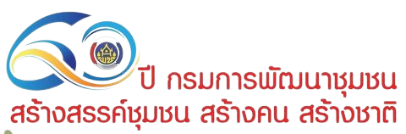 60 ปี กรมการพัฒนาชุมชน
สร้างสรรค์ชุมชน สร้างคน สร้างชาติ
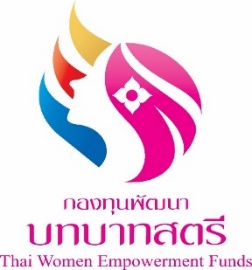 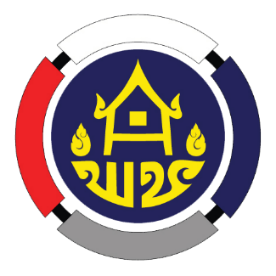 ประชุมชี้แจง เร่งรัด กำกับ ติดตาม 
การดำเนินงานกองทุนพัฒนาบทบาทสตรี
ผ่านระบบวีดิทัศน์ทางไกล (Video Conference) ครั้งที่ 6 / 2566 วันพุธที่ 21 มิถุนายน 2566เวลา 13.30 - 16.00 น.
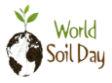 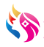 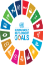 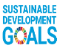 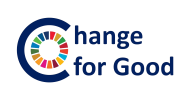 เศรษฐกิจฐานรากมั่นคง ชุมชนเข้มแข็งอย่างยั่งยืน 
ด้วยหลักปรัชญาของเศรษฐกิจพอเพียง
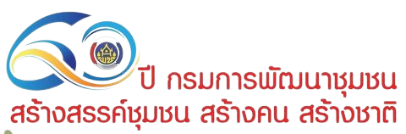 60 ปี กรมการพัฒนาชุมชน
สร้างสรรค์ชุมชน สร้างคน สร้างชาติ
ระเบียบวาระการประชุมครั้งที่ 6/2566
ระเบียบวาระที่ 1 เรื่อง ประธานแจ้งให้ที่ประชุมทราบ
                        -
ระเบียบวาระที่ 2 เรื่อง รับรองรายงานการประชุม ครั้งที่ 5/2566 เมื่อวันที่ 18 พฤษภาคม 2566
                        เป็นการประชุมผ่านระบบวีดิทัศน์ทางไกล (Video Conference) ระเบียบวาระที่ 3 เรื่อง สืบเนื่องจากการประชุม ครั้งที่ 5/2566 เมื่อวันที่ 18 พฤษภาคม 2566 
	         	 3.1 การเบิกจ่ายงบประมาณกองทุนพัฒนาบทบาทสตรี ประจำปีงบประมาณ พ.ศ. 2566 (กลุ่มนโยบายและยุทธศาสตร์)                         3.2 การบริหารจัดการหนี้กองทุนพัฒนาบทบาทสตรี ประจำปีงบประมาณ พ.ศ. 2566 (กลุ่มนโยบายและยุทธศาสตร์) 
ระเบียบวาระที่ 4 เรื่อง เพื่อทราบ	 
	           	 4.1 มาตรการลดความเดือดร้อนให้แก่ลูกหนี้กองทุนพัฒนาบทบาทสตรี พ.ศ.2566 (กลุ่มกฎหมาย)
                             4.2 แอปพลิเคชั่นระบบวิเคราะห์หนี้เกินกำหนดชำระตามตัวชี้วัดพัฒนาการจังหวัด ปีงบประมาณ พ.ศ. 2566 (กลุ่มนโยบายและยุทธศาสตร์)
                             4.3 การยืนยันข้อมูลความมีอยู่จริงของลูกหนี้ (กลุ่มนโยบายและยุทธศาสตร์)
                             4.4 การกำหนดข้อมูลผู้ใช้งานระบบบัญชีการเงิน (ERP) และโปรแกรมทะเบียนลูกหนี้ (LM) (กลุ่มนโยบายและยุทธศาสตร์)
                             4.5 การบันทึกข้อมูลบัญชีการเงินปีงบประมาณ 2566 ในระบบบัญชีการเงิน (ERP) (กลุ่มนโยบายและยุทธศาสตร์) 
ระเบียบวาระที่ 5 เรื่อง อื่นๆ
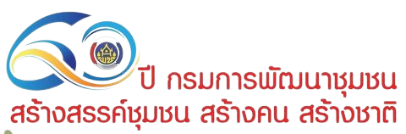 60 ปี กรมการพัฒนาชุมชน
สร้างสรรค์ชุมชน สร้างคน สร้างชาติ
ระเบียบวาระที่ 1 เรื่องประธานแจ้งที่ประชุมทราบ
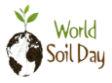 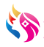 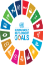 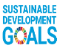 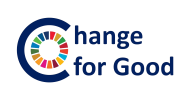 เศรษฐกิจฐานรากมั่นคง ชุมชนเข้มแข็งอย่างยั่งยืน 
ด้วยหลักปรัชญาของเศรษฐกิจพอเพียง
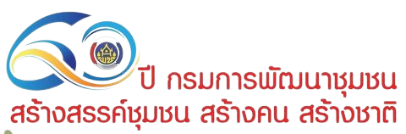 60 ปี กรมการพัฒนาชุมชน
สร้างสรรค์ชุมชน สร้างคน สร้างชาติ
ระเบียบวาระที่ 2  รับรองรายงานการประชุม ครั้งที่ 5/2566    
            เมื่อวันที่ 18 พฤษภาคม 2566
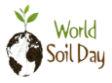 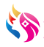 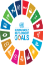 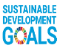 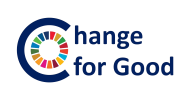 เศรษฐกิจฐานรากมั่นคง ชุมชนเข้มแข็งอย่างยั่งยืน 
ด้วยหลักปรัชญาของเศรษฐกิจพอเพียง
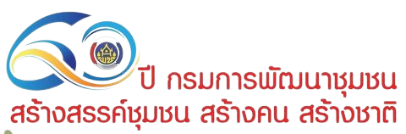 60 ปี กรมการพัฒนาชุมชน
สร้างสรรค์ชุมชน สร้างคน สร้างชาติ
เป็นการประชุม ผ่านระบบวีดิทัศน์ทางไกล (Video Conference) ครั้งที่ 5/2566     
เมื่อวันที่ 18 พฤษภาคม 2566โดย สกส.ได้ส่งข้อมูลการประชุมในเว็บไซต์กองทุนพัฒนาบทบาทสตรี 
เว็บไซต์ http://womenfund.in.th/ แบนเนอร์ “การประชุมเร่งรัด กำกับ ติดตามฯ”
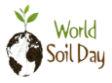 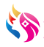 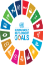 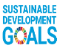 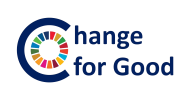 เศรษฐกิจฐานรากมั่นคง ชุมชนเข้มแข็งอย่างยั่งยืน 
ด้วยหลักปรัชญาของเศรษฐกิจพอเพียง
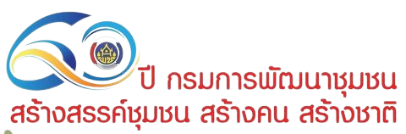 60 ปี กรมการพัฒนาชุมชน
สร้างสรรค์ชุมชน สร้างคน สร้างชาติ
ระเบียบวาระที่ 3  เรื่องสืบเนื่องจากการประชุมครั้งที่ 5/2566      เมื่อวันที่ 18 พฤษภาคม 2566
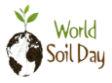 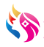 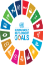 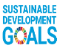 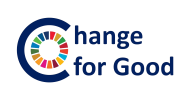 เศรษฐกิจฐานรากมั่นคง ชุมชนเข้มแข็งอย่างยั่งยืน 
ด้วยหลักปรัชญาของเศรษฐกิจพอเพียง
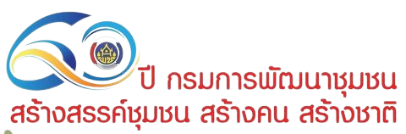 3.1 การเบิกจ่ายงบประมาณกองทุนพัฒนาบทบาทสตรี ประจำปีงบประมาณ พ.ศ. 2566  (ส่วนภูมิภาค)
60 ปี กรมการพัฒนาชุมชน
สร้างสรรค์ชุมชน สร้างคน สร้างชาติ
งบประมาณตามแผนการดำเนินงานและแผนการใช้จ่ายงบประมาณกองทุนพัฒนาบทบาทสตรี ประจำปีงบประมาณ พ.ศ. 2566 งบประมาณ จำนวน 961,432,950.00 บาท จัดสรรงบประมาณให้ส่วนภูมิภาค จำนวน 749,151,553.00 บาท จำแนกเป็น 
			           งบบริหาร		จำนวน       151,036,300.00  บาท
			           งบเงินอุดหนุน	จำนวน         81,295,276.00  บาท
			           งบเงินทุนหมุนเวียน	จำนวน	    516,819,977.00 บาท
กองทุนพัฒนาบทบาทสตรี ต้องเบิกจ่ายงบประมาณในภาพรวมให้แล้วเสร็จไม่น้อยกว่าร้อยละตามที่มติ ครม. กำหนด ดังนี้ 
				ไตรมาส 1 ร้อยละ 32 
				ไตรมาส 2 ร้อยละ 54
				ไตรมาส 3 ร้อยละ 77 
				ไตรมาส 4 ร้อยละ 100
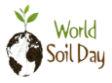 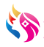 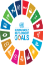 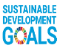 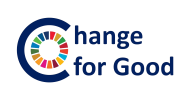 เศรษฐกิจฐานรากมั่นคง ชุมชนเข้มแข็งอย่างยั่งยืน 
ด้วยหลักปรัชญาของเศรษฐกิจพอเพียง
อ้างอิง : มติ ครม. วันที่ 10 พฤศจิกายน 2563
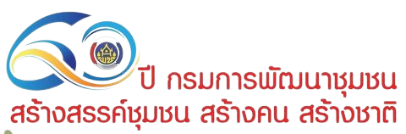 60 ปี กรมการพัฒนาชุมชน
สร้างสรรค์ชุมชน สร้างคน สร้างชาติ
ผลการเบิกจ่ายประจำปีงบประมาณ พ.ศ. 2566  (ส่วนภูมิภาค)
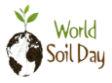 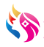 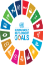 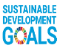 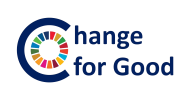 เศรษฐกิจฐานรากมั่นคง ชุมชนเข้มแข็งอย่างยั่งยืน 
ด้วยหลักปรัชญาของเศรษฐกิจพอเพียง
ข้อมูล ณ วันที่ 19 มิถุนายน 2566
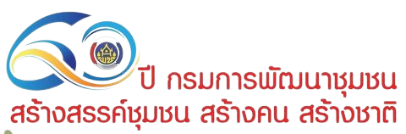 60 ปี กรมการพัฒนาชุมชน
สร้างสรรค์ชุมชน สร้างคน สร้างชาติ
ผลการเบิกจ่ายภาพรวม (ข้อมูล ณ  19 มิถุนายน 2566)
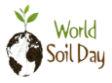 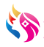 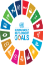 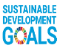 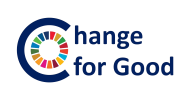 เศรษฐกิจฐานรากมั่นคง ชุมชนเข้มแข็งอย่างยั่งยืน 
ด้วยหลักปรัชญาของเศรษฐกิจพอเพียง
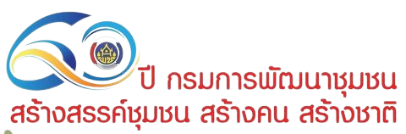 60 ปี กรมการพัฒนาชุมชน
สร้างสรรค์ชุมชน สร้างคน สร้างชาติ
ผลการเบิกจ่ายภาพรวม (ข้อมูล ณ  19 มิถุนายน 2566) (ต่อ)
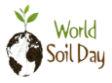 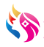 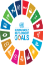 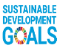 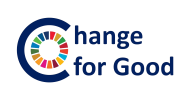 เศรษฐกิจฐานรากมั่นคง ชุมชนเข้มแข็งอย่างยั่งยืน 
ด้วยหลักปรัชญาของเศรษฐกิจพอเพียง
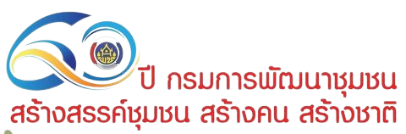 60 ปี กรมการพัฒนาชุมชน
สร้างสรรค์ชุมชน สร้างคน สร้างชาติ
ผลการเบิกจ่ายภาพรวม (ข้อมูล ณ  19 มิถุนายน 2566) (ต่อ)
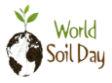 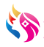 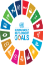 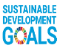 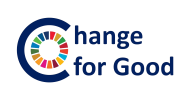 เศรษฐกิจฐานรากมั่นคง ชุมชนเข้มแข็งอย่างยั่งยืน 
ด้วยหลักปรัชญาของเศรษฐกิจพอเพียง
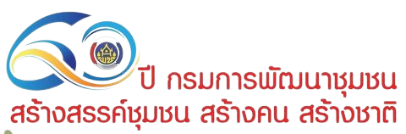 60 ปี กรมการพัฒนาชุมชน
สร้างสรรค์ชุมชน สร้างคน สร้างชาติ
ผลการเบิกจ่ายภาพรวม (ข้อมูล ณ  19 มิถุนายน 2566) (ต่อ)
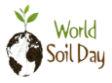 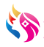 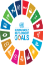 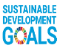 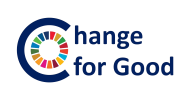 เศรษฐกิจฐานรากมั่นคง ชุมชนเข้มแข็งอย่างยั่งยืน 
ด้วยหลักปรัชญาของเศรษฐกิจพอเพียง
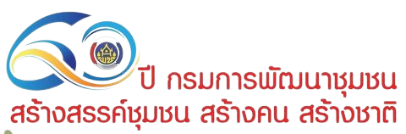 60 ปี กรมการพัฒนาชุมชน
สร้างสรรค์ชุมชน สร้างคน สร้างชาติ
ผลการเบิกจ่ายภาพรวม (ข้อมูล ณ  19 มิถุนายน 2566) (ต่อ)
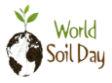 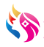 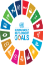 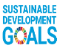 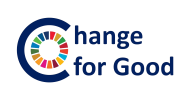 เศรษฐกิจฐานรากมั่นคง ชุมชนเข้มแข็งอย่างยั่งยืน 
ด้วยหลักปรัชญาของเศรษฐกิจพอเพียง
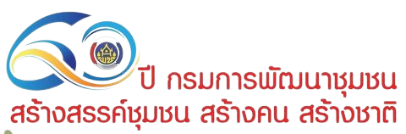 60 ปี กรมการพัฒนาชุมชน
สร้างสรรค์ชุมชน สร้างคน สร้างชาติ
ผลการเบิกจ่ายภาพรวม (ข้อมูล ณ  19 มิถุนายน 2566) (ต่อ)
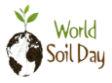 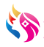 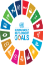 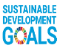 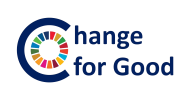 เศรษฐกิจฐานรากมั่นคง ชุมชนเข้มแข็งอย่างยั่งยืน 
ด้วยหลักปรัชญาของเศรษฐกิจพอเพียง
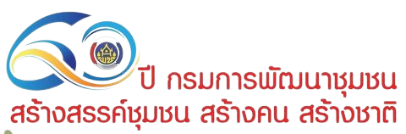 60 ปี กรมการพัฒนาชุมชน
สร้างสรรค์ชุมชน สร้างคน สร้างชาติ
ผลการเบิกจ่ายภาพรวม (ข้อมูล ณ  19 มิถุนายน 2566) (ต่อ)
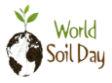 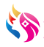 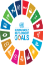 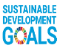 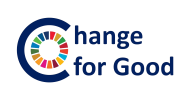 เศรษฐกิจฐานรากมั่นคง ชุมชนเข้มแข็งอย่างยั่งยืน 
ด้วยหลักปรัชญาของเศรษฐกิจพอเพียง
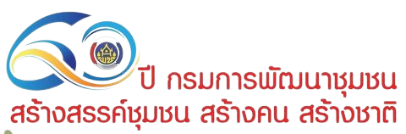 60 ปี กรมการพัฒนาชุมชน
สร้างสรรค์ชุมชน สร้างคน สร้างชาติ
ผลการเบิกจ่ายภาพรวม (ข้อมูล ณ  19 มิถุนายน 2566) (ต่อ)
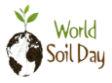 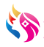 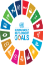 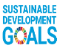 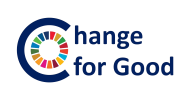 เศรษฐกิจฐานรากมั่นคง ชุมชนเข้มแข็งอย่างยั่งยืน 
ด้วยหลักปรัชญาของเศรษฐกิจพอเพียง
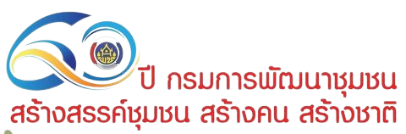 3.2 การบริหารจัดการหนี้กองทุนพัฒนาบทบาทสตรี     
     ประจำปีงบระมาณ พ.ศ. 2556 - 2565 (ตัวชี้วัด พจ.)
60 ปี กรมการพัฒนาชุมชน
สร้างสรรค์ชุมชน สร้างคน สร้างชาติ
ยอดลูกหนี้คงเหลือ
4,533,286,233.35 บาท(ฐาน ณ 1 ต.ค. 2565)
รับชำระคืน
1,020,717,638.44 บาท
คิดเป็นร้อยละ 22.52
ลูกหนี้คงเหลือ ณ ปัจจุบัน
3,512,568,594.91 บาท
คิดเป็นร้อยละ 49.83
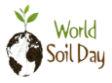 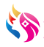 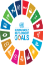 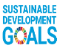 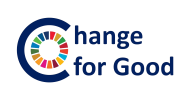 ดำเนินคดี
155,600,485.34 บาท
คิดเป็นร้อยละ  3.43
เศรษฐกิจฐานรากมั่นคง ชุมชนเข้มแข็งอย่างยั่งยืน 
ด้วยหลักปรัชญาของเศรษฐกิจพอเพียง
หนี้ยังไม่ถึงกำหนดชำระ
 2,258,926,863.63 บาท
คิดเป็นร้อยละ  49.83
หนี้เกินกำหนดชำระ
1,098,041,245.94 บาท
คิดเป็นร้อยละ  24.22
ข้อมูล ณ วันที่ 19 มิถุนายน 2566
การบริหารจัดการหนี้ของกองทุนพัฒนาบทบาทสตรี
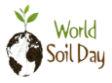 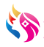 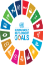 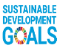 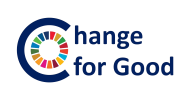 เศรษฐกิจฐานรากมั่นคง ชุมชนเข้มแข็งอย่างยั่งยืน 
ด้วยหลักปรัชญาของเศรษฐกิจพอเพียง
การบริหารจัดการหนี้ของกองทุนพัฒนาบทบาทสตรี (ต่อ)
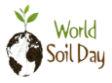 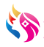 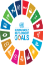 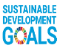 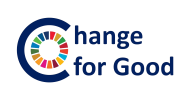 เศรษฐกิจฐานรากมั่นคง ชุมชนเข้มแข็งอย่างยั่งยืน 
ด้วยหลักปรัชญาของเศรษฐกิจพอเพียง
การบริหารจัดการหนี้ของกองทุนพัฒนาบทบาทสตรี (ต่อ)
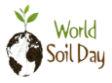 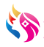 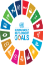 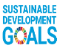 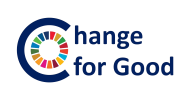 เศรษฐกิจฐานรากมั่นคง ชุมชนเข้มแข็งอย่างยั่งยืน 
ด้วยหลักปรัชญาของเศรษฐกิจพอเพียง
การบริหารจัดการหนี้ของกองทุนพัฒนาบทบาทสตรี (ต่อ)
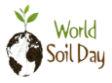 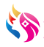 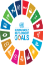 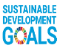 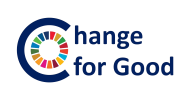 เศรษฐกิจฐานรากมั่นคง ชุมชนเข้มแข็งอย่างยั่งยืน 
ด้วยหลักปรัชญาของเศรษฐกิจพอเพียง
การบริหารจัดการหนี้ของกองทุนพัฒนาบทบาทสตรี (ต่อ)
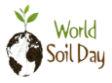 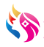 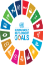 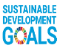 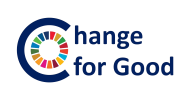 เศรษฐกิจฐานรากมั่นคง ชุมชนเข้มแข็งอย่างยั่งยืน 
ด้วยหลักปรัชญาของเศรษฐกิจพอเพียง
การบริหารจัดการหนี้ของกองทุนพัฒนาบทบาทสตรี (ต่อ)
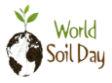 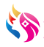 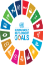 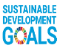 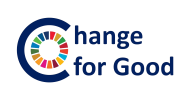 เศรษฐกิจฐานรากมั่นคง ชุมชนเข้มแข็งอย่างยั่งยืน 
ด้วยหลักปรัชญาของเศรษฐกิจพอเพียง
การบริหารจัดการหนี้ของกองทุนพัฒนาบทบาทสตรี (ต่อ)
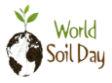 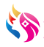 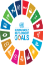 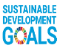 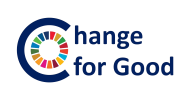 เศรษฐกิจฐานรากมั่นคง ชุมชนเข้มแข็งอย่างยั่งยืน 
ด้วยหลักปรัชญาของเศรษฐกิจพอเพียง
การบริหารจัดการหนี้ของกองทุนพัฒนาบทบาทสตรี (ต่อ)
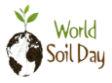 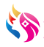 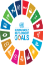 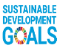 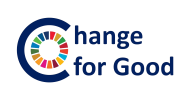 เศรษฐกิจฐานรากมั่นคง ชุมชนเข้มแข็งอย่างยั่งยืน 
ด้วยหลักปรัชญาของเศรษฐกิจพอเพียง
การบริหารจัดการหนี้ของกองทุนพัฒนาบทบาทสตรี
การบริหารจัดการหนี้ของกองทุนพัฒนาบทบาทสตรี
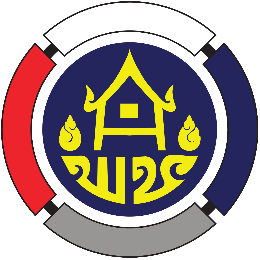 การบริหารจัดการหนี้ของกองทุนพัฒนาบทบาทสตรี
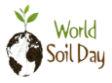 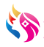 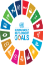 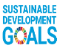 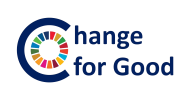 เศรษฐกิจฐานรากมั่นคง ชุมชนเข้มแข็งอย่างยั่งยืน 
ด้วยหลักปรัชญาของเศรษฐกิจพอเพียง
ข้อมูล ณ วันที่ 19 มิถุนายน 2566
การบริหารจัดการหนี้ของกองทุนพัฒนาบทบาทสตรี (ต่อ)
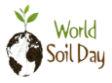 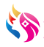 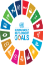 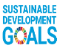 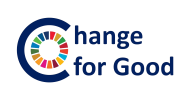 เศรษฐกิจฐานรากมั่นคง ชุมชนเข้มแข็งอย่างยั่งยืน 
ด้วยหลักปรัชญาของเศรษฐกิจพอเพียง
ข้อมูล ณ วันที่ 19 มิถุนายน 2566
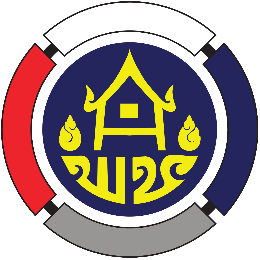 การบริหารจัดการหนี้ของกองทุนพัฒนาบทบาทสตรี (ต่อ)
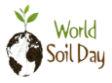 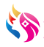 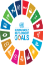 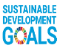 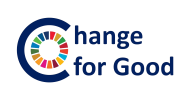 เศรษฐกิจฐานรากมั่นคง ชุมชนเข้มแข็งอย่างยั่งยืน 
ด้วยหลักปรัชญาของเศรษฐกิจพอเพียง
ข้อมูล ณ วันที่ 19 มิถุนายน 2566
การบริหารจัดการหนี้ของกองทุนพัฒนาบทบาทสตรี (ต่อ)
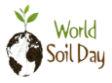 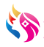 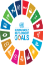 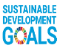 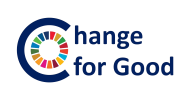 เศรษฐกิจฐานรากมั่นคง ชุมชนเข้มแข็งอย่างยั่งยืน 
ด้วยหลักปรัชญาของเศรษฐกิจพอเพียง
ข้อมูล ณ วันที่ 19 มิถุนายน 2566
การบริหารจัดการหนี้ของกองทุนพัฒนาบทบาทสตรี (ต่อ)
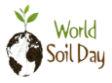 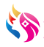 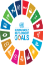 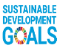 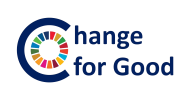 เศรษฐกิจฐานรากมั่นคง ชุมชนเข้มแข็งอย่างยั่งยืน 
ด้วยหลักปรัชญาของเศรษฐกิจพอเพียง
ข้อมูล ณ วันที่ 19 มิถุนายน 2566
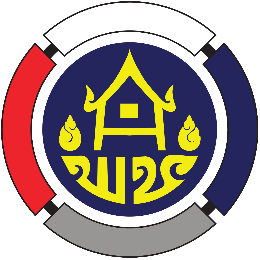 การบริหารจัดการหนี้ของกองทุนพัฒนาบทบาทสตรี (ต่อ)
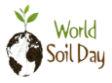 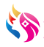 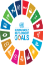 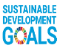 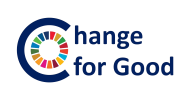 เศรษฐกิจฐานรากมั่นคง ชุมชนเข้มแข็งอย่างยั่งยืน 
ด้วยหลักปรัชญาของเศรษฐกิจพอเพียง
ข้อมูล ณ วันที่ 19 มิถุนายน 2566
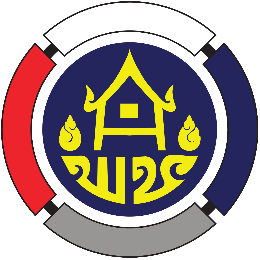 การบริหารจัดการหนี้ของกองทุนพัฒนาบทบาทสตรี (ต่อ)
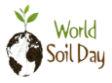 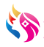 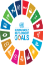 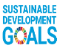 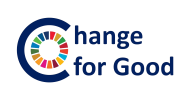 เศรษฐกิจฐานรากมั่นคง ชุมชนเข้มแข็งอย่างยั่งยืน 
ด้วยหลักปรัชญาของเศรษฐกิจพอเพียง
ข้อมูล ณ วันที่ 19 มิถุนายน 2566
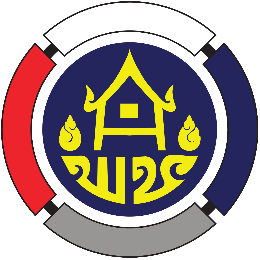 การบริหารจัดการหนี้ของกองทุนพัฒนาบทบาทสตรี (ต่อ)
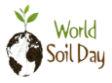 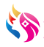 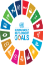 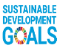 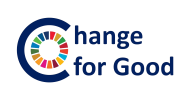 เศรษฐกิจฐานรากมั่นคง ชุมชนเข้มแข็งอย่างยั่งยืน 
ด้วยหลักปรัชญาของเศรษฐกิจพอเพียง
ข้อมูล ณ วันที่ 19 มิถุนายน 2566
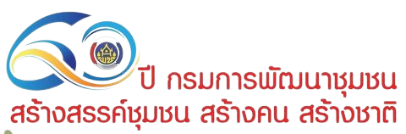 60 ปี กรมการพัฒนาชุมชน
สร้างสรรค์ชุมชน สร้างคน สร้างชาติ
ระเบียบวาระที่ 4 เรื่อง เพื่อทราบ
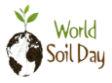 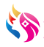 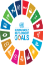 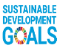 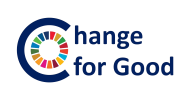 เศรษฐกิจฐานรากมั่นคง ชุมชนเข้มแข็งอย่างยั่งยืน 
ด้วยหลักปรัชญาของเศรษฐกิจพอเพียง
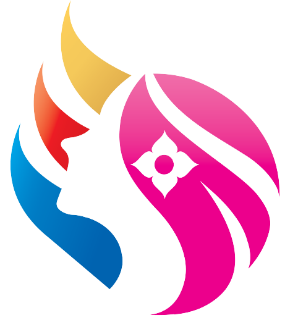 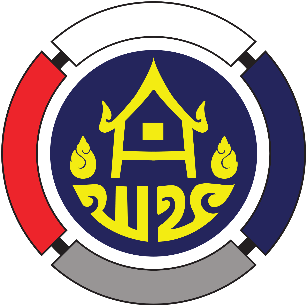 4.1 มาตรการลดความเดือดร้อนให้แก่ลูกหนี้กองทุนพัฒนาบทบาทสตรี พ.ศ. 2566
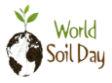 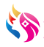 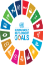 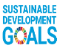 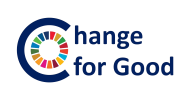 เศรษฐกิจฐานรากมั่นคง ชุมชนเข้มแข็งอย่างยั่งยืน 
ด้วยหลักปรัชญาของเศรษฐกิจพอเพียง
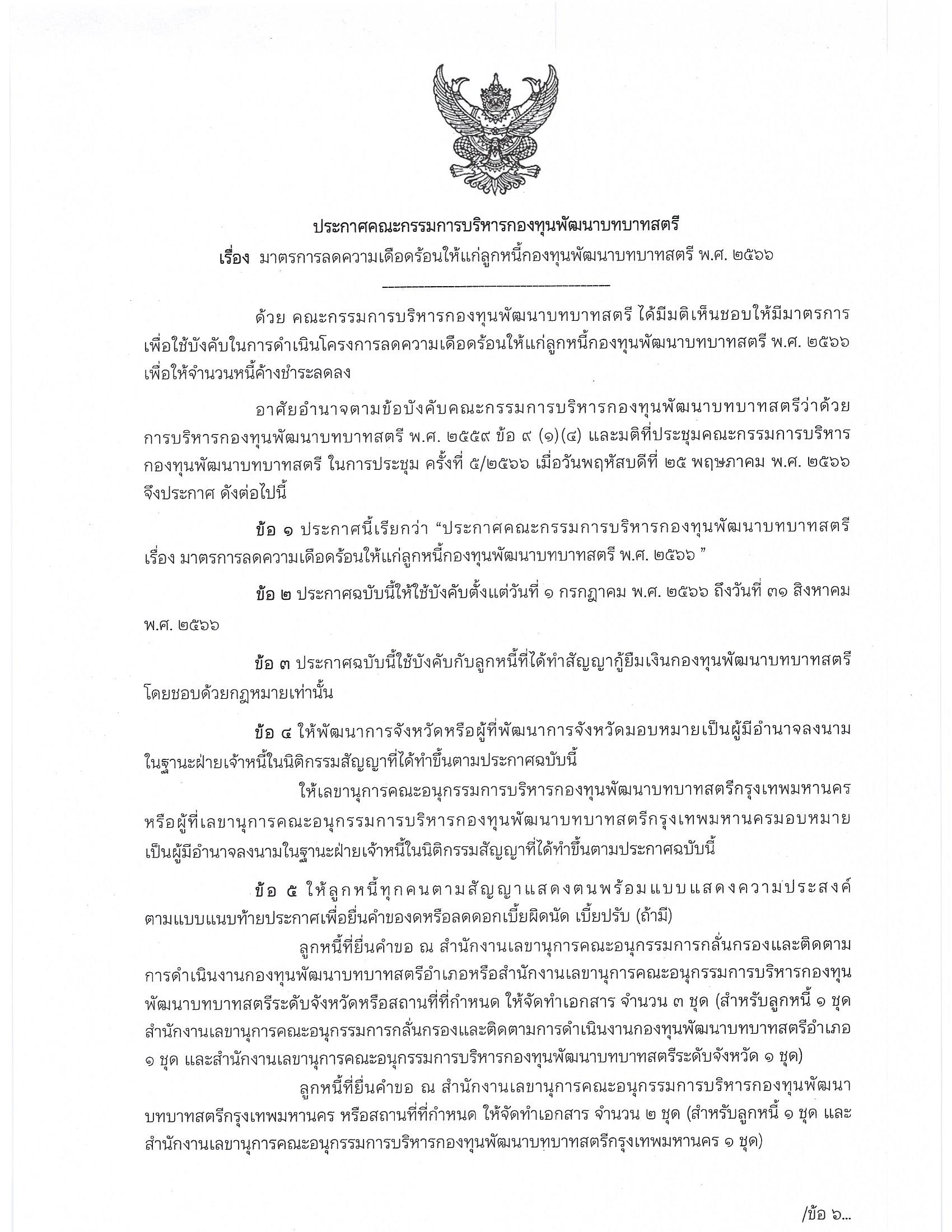 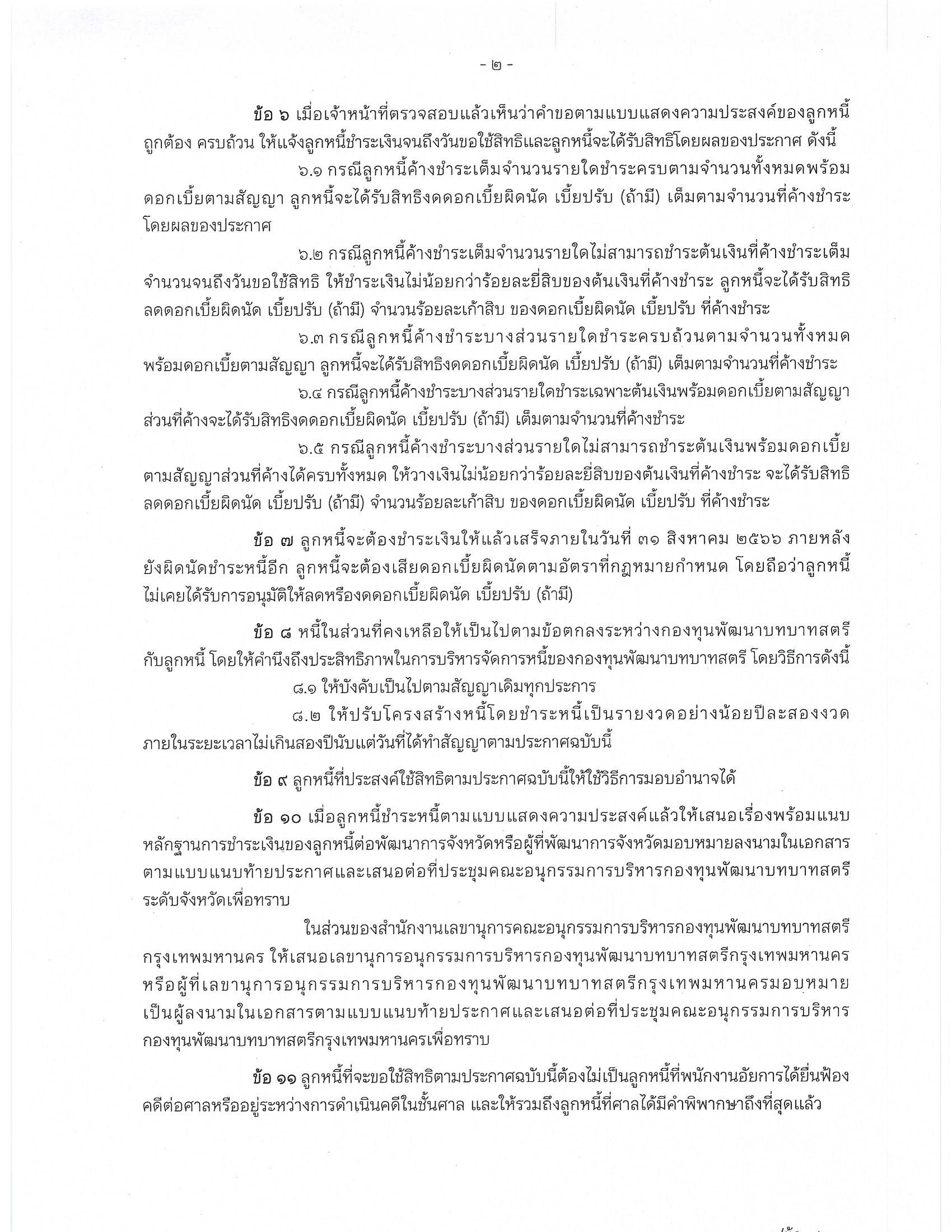 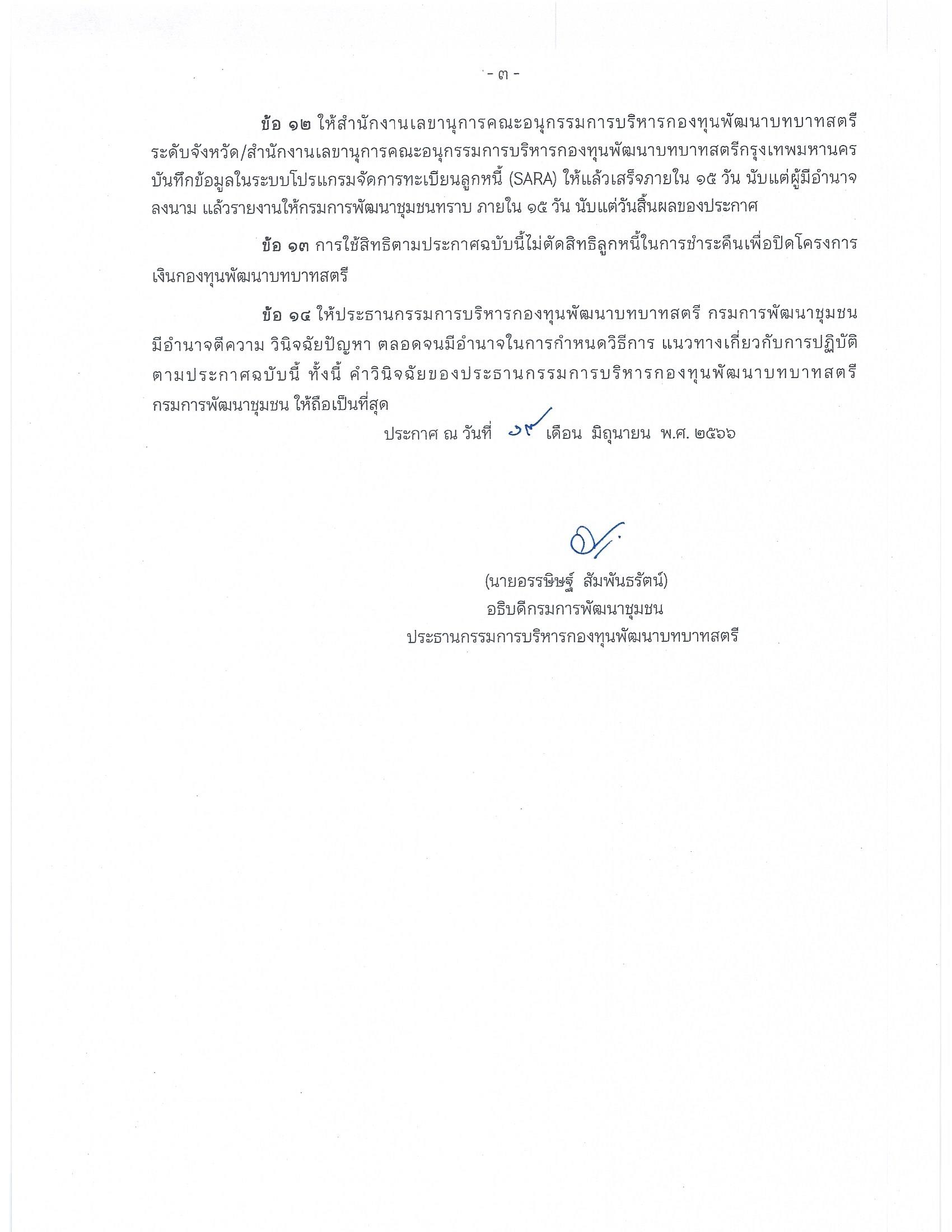 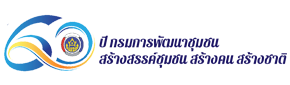 4.1 มาตรการลดความเดือดร้อนให้แก่ลูกหนี้กองทุนพัฒนาบทบาทสตรี 
               2566
ปี กรมการพัฒนาชุมชน
สร้างสรรค์ชุมชน สร้างคน สร้างชาติ
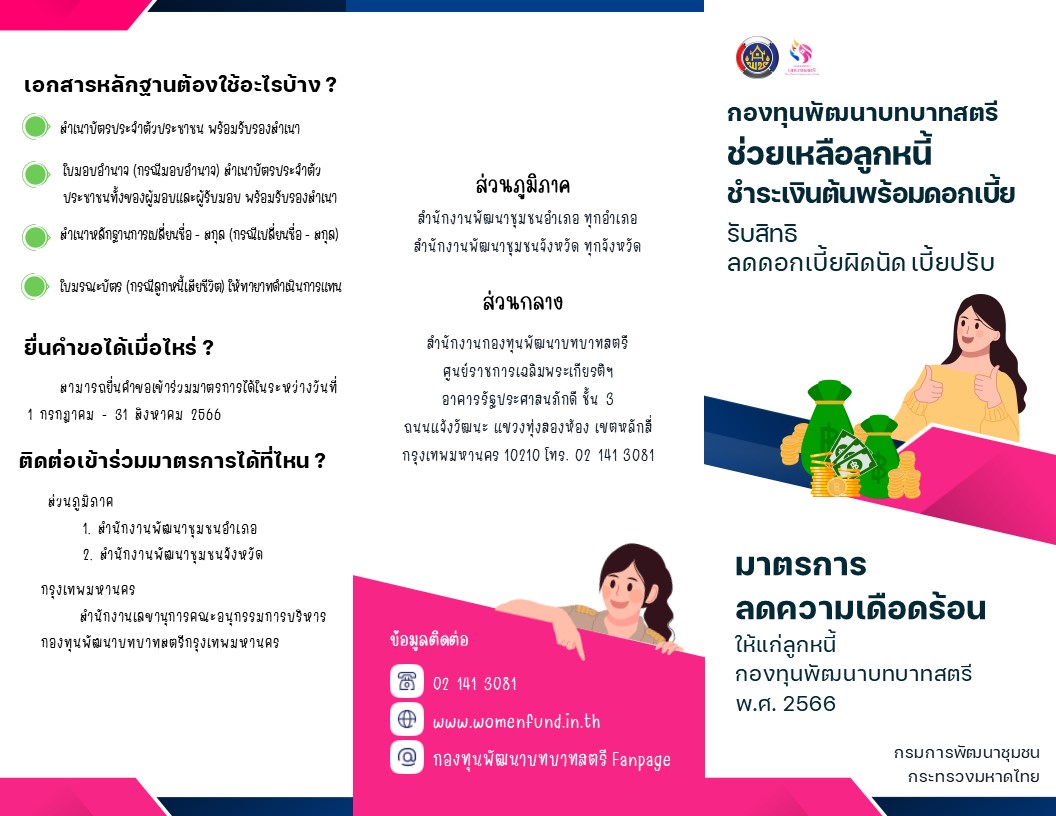 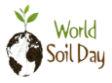 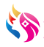 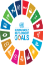 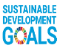 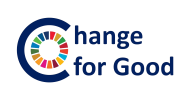 เศรษฐกิจฐานรากมั่นคง ชุมชนเข้มแข็งอย่างยั่งยืน 
ด้วยหลักปรัชญาของเศรษฐกิจพอเพียง
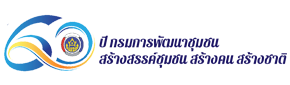 4.1 มาตรการลดความเดือดร้อนให้แก่ลูกหนี้กองทุนพัฒนาบทบาทสตรี 
             2566 (ต่อ)
ปี กรมการพัฒนาชุมชน
สร้างสรรค์ชุมชน สร้างคน สร้างชาติ
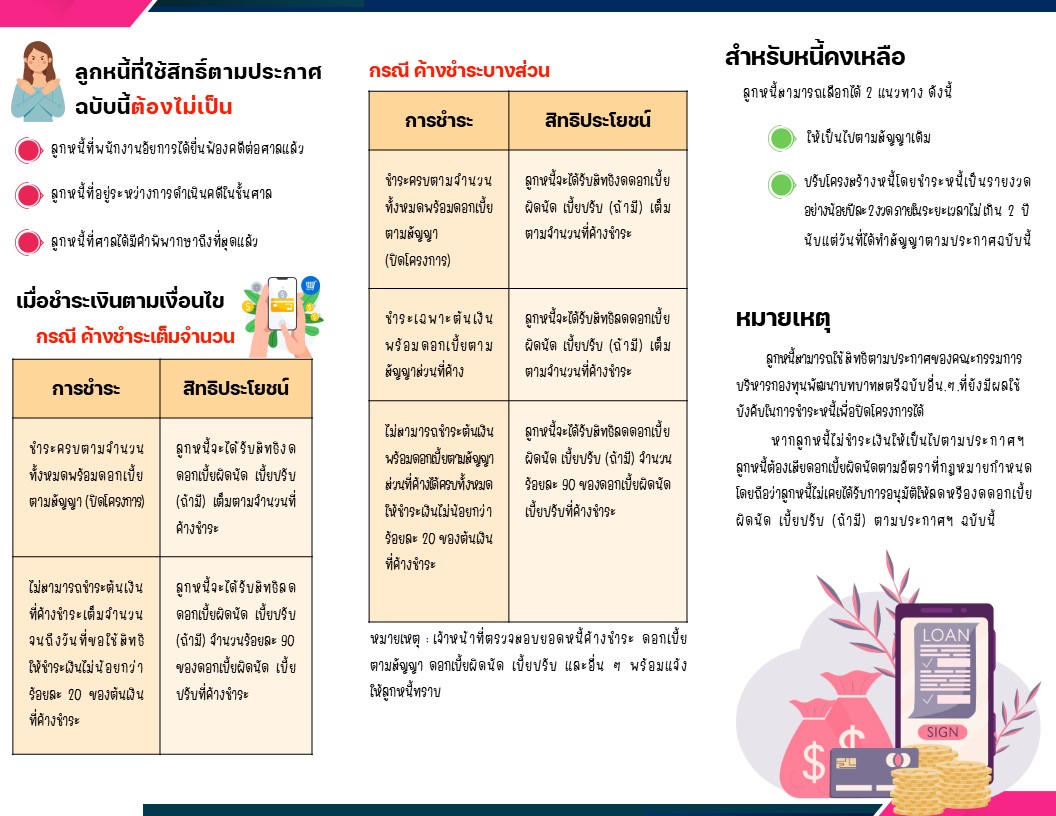 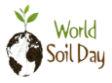 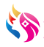 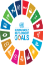 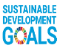 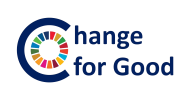 เศรษฐกิจฐานรากมั่นคง ชุมชนเข้มแข็งอย่างยั่งยืน 
ด้วยหลักปรัชญาของเศรษฐกิจพอเพียง
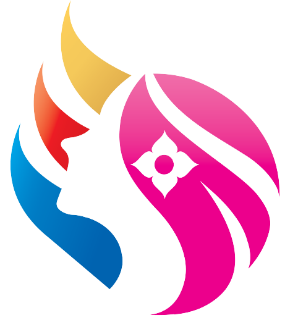 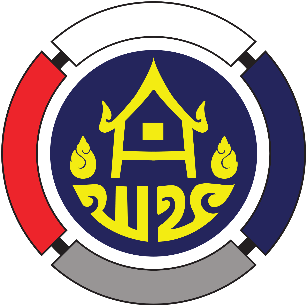 4.2 แอปพลิเคชั่นระบบวิเคราะห์หนี้เกินกำหนดชำระตามตัวชี้วัดพัฒนาการจังหวัด ปีงบประมาณ พ.ศ. 2566
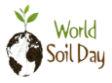 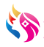 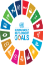 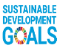 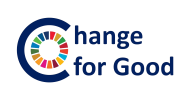 เศรษฐกิจฐานรากมั่นคง ชุมชนเข้มแข็งอย่างยั่งยืน 
ด้วยหลักปรัชญาของเศรษฐกิจพอเพียง
วิธีการเข้าใช้งานบนโทรศัพท์มือถือ (สร้าง Shortcut)
2. จะปรากฏหน้าเว็บระบบ
1. ระบบ Andriod เปิดด้วย Browser Chrome     ระบบ IOS เข้าผ่าน Browser Safari แล้วพิมพ์ชื่อลิงค์        https://shorturl.at/dkpA1 หรือ สแกน QR Code
3. คลิกที่ Add to Home screen
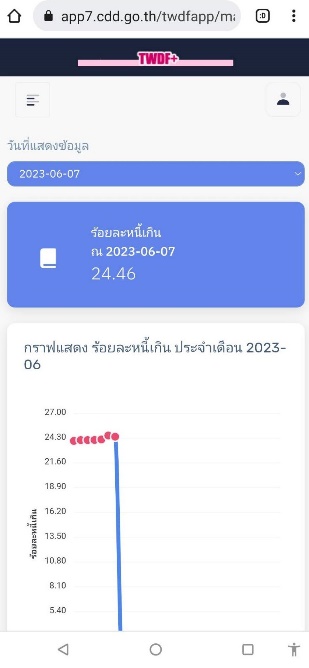 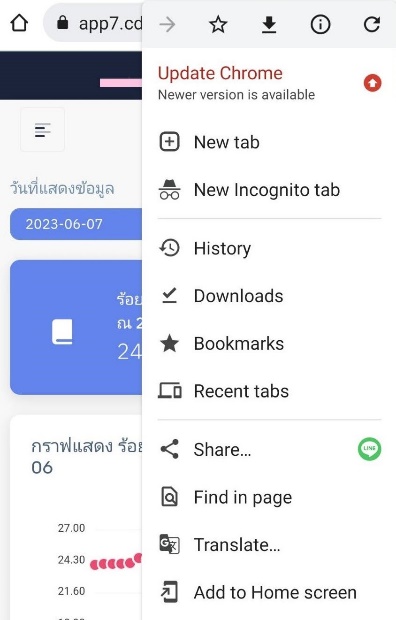 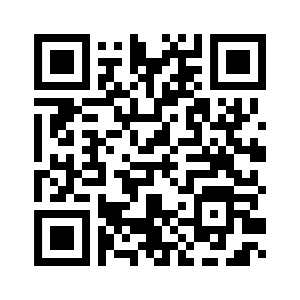 5. จะได้ปุ่ม Shortcut ไอคอนระบบบนโทรศัพท์ สามารถกดที่ปุ่มไอคอนเมื่อเข้าใช้งาน
4. จะปรากฏชื่อไอคอนระบบ จากนั้นกดปุ่ม add
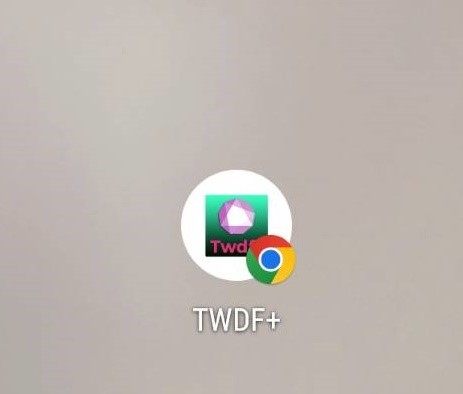 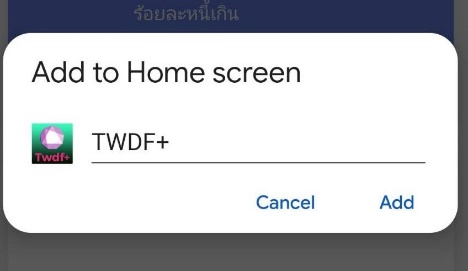 วิธีการเข้าใช้งานผ่านเครื่องคอมพิวเตอร์
1. คลิกที่ https://shorturl.at/dkpA1 หรือ สแกน QR Code จะปรากฏหน้าระบบวิเคราะห์หนี้เกินกำหนดชำระตามตัวชี้วัดพัฒนาการจังหวัด
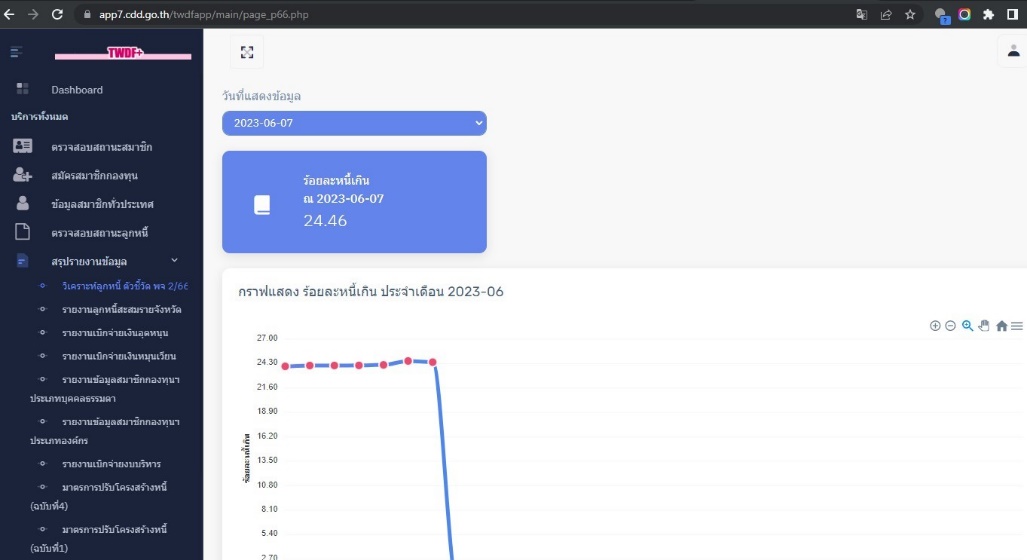 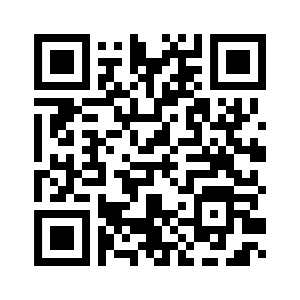 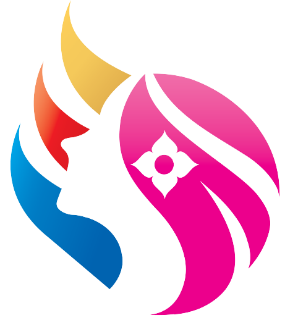 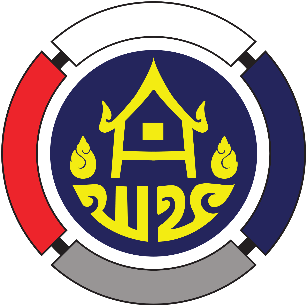 4.3 การยืนยันข้อมูลความมีอยู่จริงของลูกหนี้
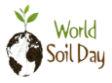 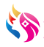 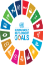 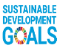 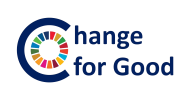 เศรษฐกิจฐานรากมั่นคง ชุมชนเข้มแข็งอย่างยั่งยืน 
ด้วยหลักปรัชญาของเศรษฐกิจพอเพียง
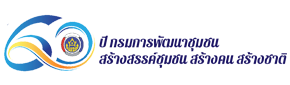 ปี กรมการพัฒนาชุมชน
สร้างสรรค์ชุมชน สร้างคน สร้างชาติ
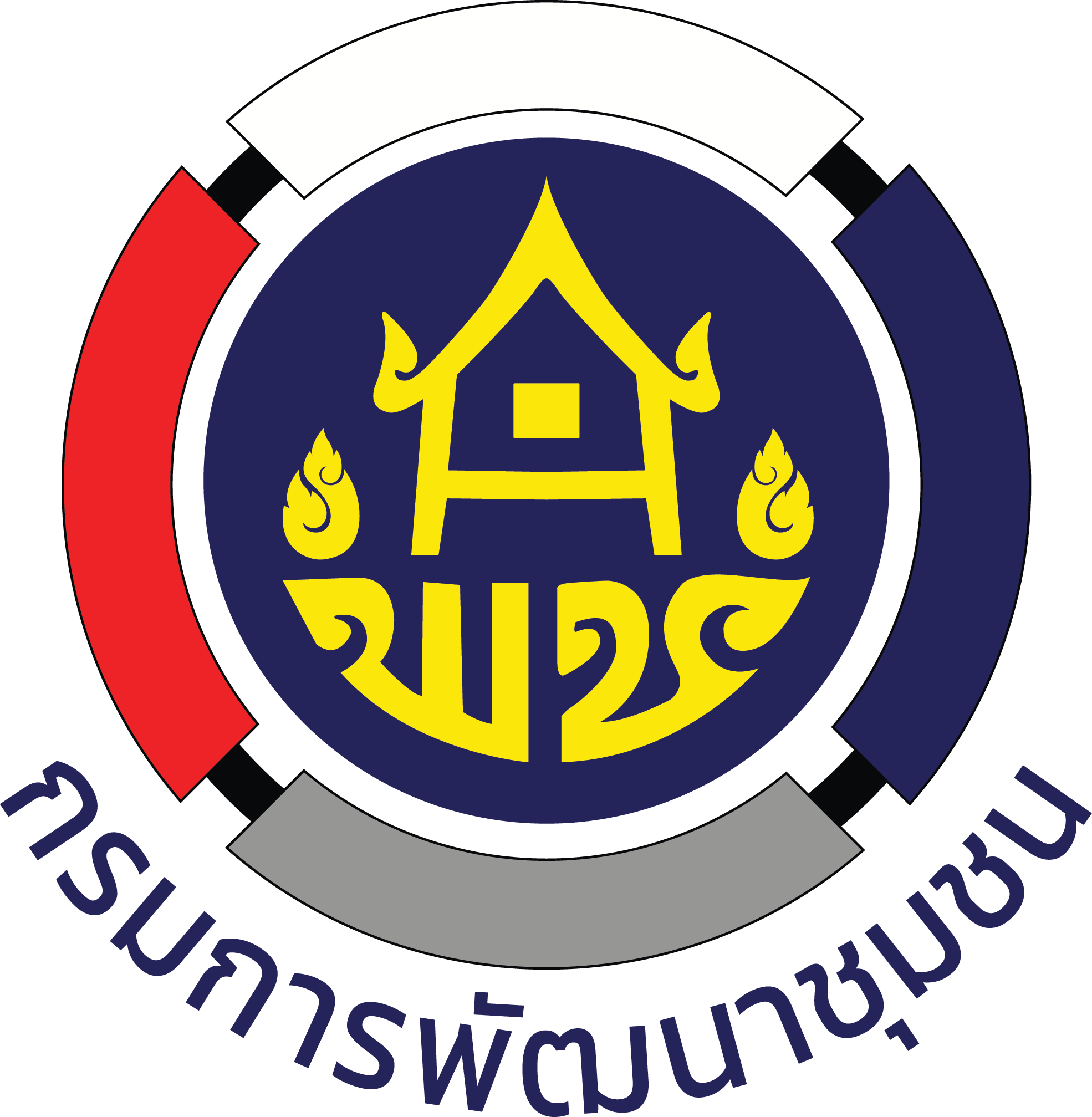 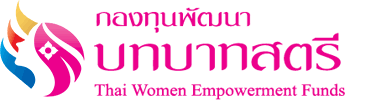 แนวทางการยืนยันข้อมูลความมีอยู่จริงของลูกหนี้
(ดำเนินการ กรกฏาคม 2566 – กันยายน 2566)
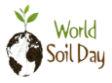 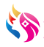 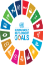 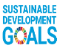 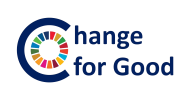 เศรษฐกิจฐานรากมั่นคง ชุมชนเข้มแข็งอย่างยั่งยืน 
ด้วยหลักปรัชญาของเศรษฐกิจพอเพียง
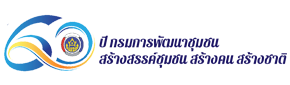 แนวทางการยืนยันข้อมูลความมีอยู่จริงของลูกหนี้
ปี กรมการพัฒนาชุมชน
สร้างสรรค์ชุมชน สร้างคน สร้างชาติ
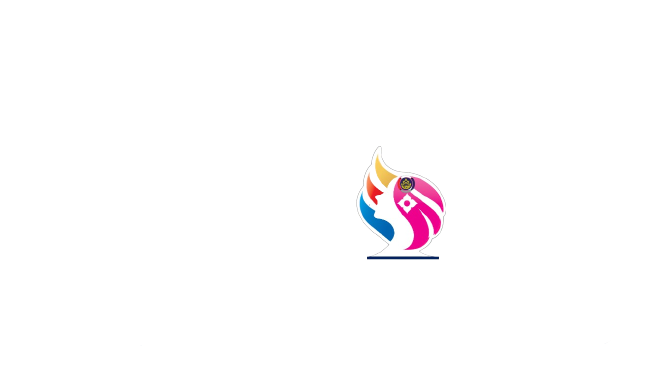 หัวข้อการดำเนินการ
การตรวจเช็คข้อมูลลูกหนี้
การสแกนเอกสาร การตั้งชื่อไฟล์ และการจัด Folder ข้อมูลลูกหนี้
การส่งไฟล์เอกสารเข้า Share Drive
การตรวจสอบความถูกต้องและไฟล์สแกนข้อมูลลูกหนี้
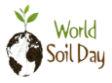 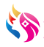 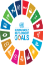 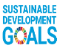 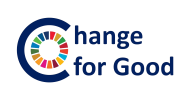 เศรษฐกิจฐานรากมั่นคง ชุมชนเข้มแข็งอย่างยั่งยืน 
ด้วยหลักปรัชญาของเศรษฐกิจพอเพียง
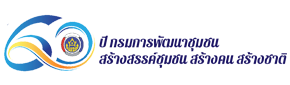 แนวทางการยืนยันข้อมูลความมีอยู่จริงของลูกหนี้ (ต่อ)
ปี กรมการพัฒนาชุมชน
สร้างสรรค์ชุมชน สร้างคน สร้างชาติ
1.
การตรวจเช็คข้อมูลลูกหนี้
Export ข้อมูลจากฐานข้อมูลลูกหนี้ในระบบ SARA ให้อยู่ในรูปแบบไฟล์ MS Excel จัดส่งให้จังหวัด 
     โดยแยกข้อมูลเป็นรายจังหวัด ประกอบด้วย
	1) ข้อมูลผู้ขอกู้ ได้แก่ ชื่อ-นามสกุล เลขบัตรประชาชน ที่อยู่ เบอร์โทรศัพท์ email (ถ้ามี)
	2) วงเงินที่ขอกู้และอัตราดอกเบี้ย
	3) งวดการชำระเงิน
	4) ประวัติการชำระเงิน 
        5) การขอปรับโครงสร้างหนี้ตามมาตรการ
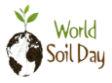 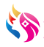 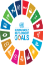 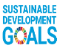 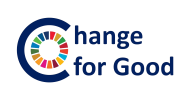 เศรษฐกิจฐานรากมั่นคง ชุมชนเข้มแข็งอย่างยั่งยืน 
ด้วยหลักปรัชญาของเศรษฐกิจพอเพียง
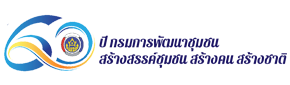 แนวทางการยืนยันข้อมูลความมีอยู่จริงของลูกหนี้ (ต่อ)
ปี กรมการพัฒนาชุมชน
สร้างสรรค์ชุมชน สร้างคน สร้างชาติ
1. การตรวจเช็คข้อมูลลูกหนี้
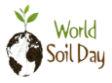 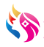 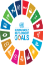 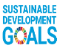 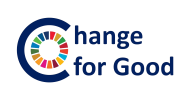 เศรษฐกิจฐานรากมั่นคง ชุมชนเข้มแข็งอย่างยั่งยืน 
ด้วยหลักปรัชญาของเศรษฐกิจพอเพียง
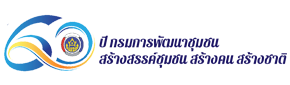 แนวทางการยืนยันข้อมูลความมีอยู่จริงของลูกหนี้ (ต่อ)
ปี กรมการพัฒนาชุมชน
สร้างสรรค์ชุมชน สร้างคน สร้างชาติ
1. การตรวจเช็คข้อมูลลูกหนี้
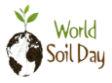 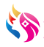 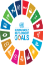 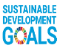 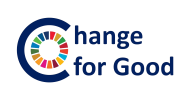 เศรษฐกิจฐานรากมั่นคง ชุมชนเข้มแข็งอย่างยั่งยืน 
ด้วยหลักปรัชญาของเศรษฐกิจพอเพียง
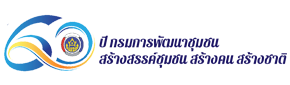 แนวทางการยืนยันข้อมูลความมีอยู่จริงของลูกหนี้ (ต่อ)
ปี กรมการพัฒนาชุมชน
สร้างสรรค์ชุมชน สร้างคน สร้างชาติ
1. การตรวจเช็คข้อมูลลูกหนี้
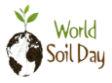 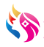 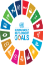 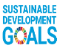 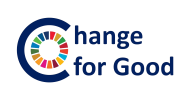 เศรษฐกิจฐานรากมั่นคง ชุมชนเข้มแข็งอย่างยั่งยืน 
ด้วยหลักปรัชญาของเศรษฐกิจพอเพียง
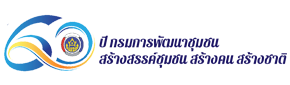 แนวทางการยืนยันข้อมูลความมีอยู่จริงของลูกหนี้ (ต่อ)
ปี กรมการพัฒนาชุมชน
สร้างสรรค์ชุมชน สร้างคน สร้างชาติ
2. การสแกนเอกสาร การตั้งชื่อไฟล์ และการจัด Folder ข้อมูลลูกหนี้
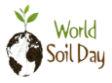 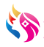 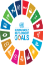 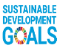 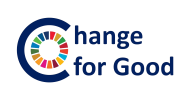 เศรษฐกิจฐานรากมั่นคง ชุมชนเข้มแข็งอย่างยั่งยืน 
ด้วยหลักปรัชญาของเศรษฐกิจพอเพียง
แนวทางการยืนยันข้อมูลความมีอยู่จริงของลูกหนี้ (ต่อ)
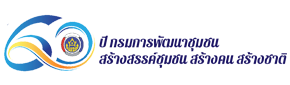 ปี กรมการพัฒนาชุมชน
สร้างสรรค์ชุมชน สร้างคน สร้างชาติ
2. การสแกนเอกสาร การตั้งชื่อไฟล์ และการจัด Folder ข้อมูลลูกหนี้
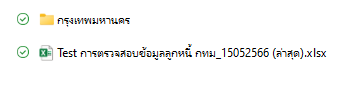 Folder: ชื่อจังหวัด
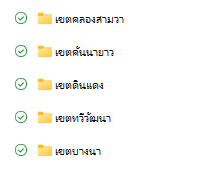 Sub Folder Level 1: ชื่ออำเภอ/เขต
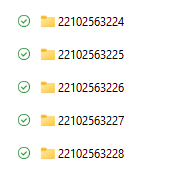 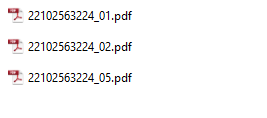 Sub Folder Level 2: เลขที่สัญญา
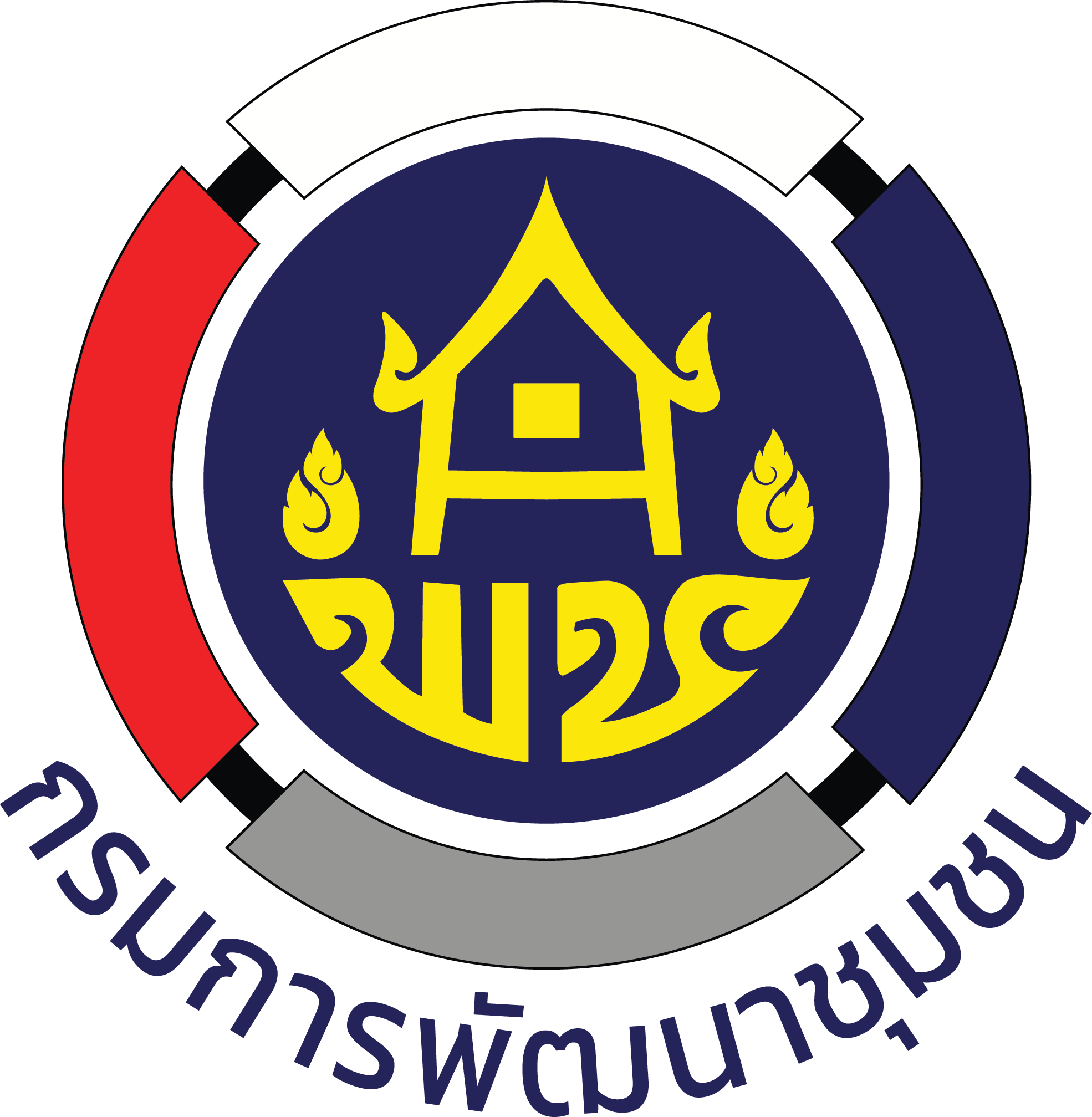 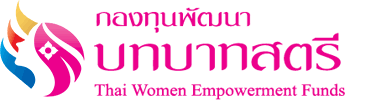 แนวทางการยืนยันข้อมูลความมีอยู่จริงของลูกหนี้
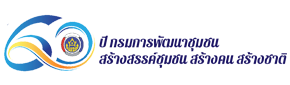 แนวทางการยืนยันข้อมูลความมีอยู่จริงของลูกหนี้ (ต่อ)
ปี กรมการพัฒนาชุมชน
สร้างสรรค์ชุมชน สร้างคน สร้างชาติ
2. การสแกนเอกสาร การตั้งชื่อไฟล์ และการจัด Folder ข้อมูลลูกหนี้
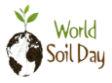 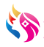 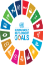 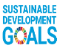 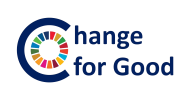 เศรษฐกิจฐานรากมั่นคง ชุมชนเข้มแข็งอย่างยั่งยืน 
ด้วยหลักปรัชญาของเศรษฐกิจพอเพียง
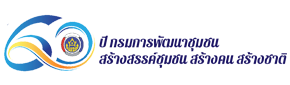 แนวทางการยืนยันข้อมูลความมีอยู่จริงของลูกหนี้ (ต่อ)
ปี กรมการพัฒนาชุมชน
สร้างสรรค์ชุมชน สร้างคน สร้างชาติ
2. การสแกนเอกสาร การตั้งชื่อไฟล์ และการจัด Folder ข้อมูลลูกหนี้
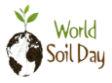 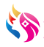 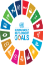 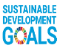 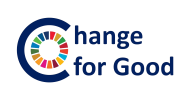 เศรษฐกิจฐานรากมั่นคง ชุมชนเข้มแข็งอย่างยั่งยืน 
ด้วยหลักปรัชญาของเศรษฐกิจพอเพียง
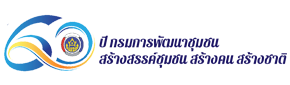 แนวทางการยืนยันข้อมูลความมีอยู่จริงของลูกหนี้ (ต่อ)
ปี กรมการพัฒนาชุมชน
สร้างสรรค์ชุมชน สร้างคน สร้างชาติ
3. การส่งไฟล์เอกสารเข้า Share Drive
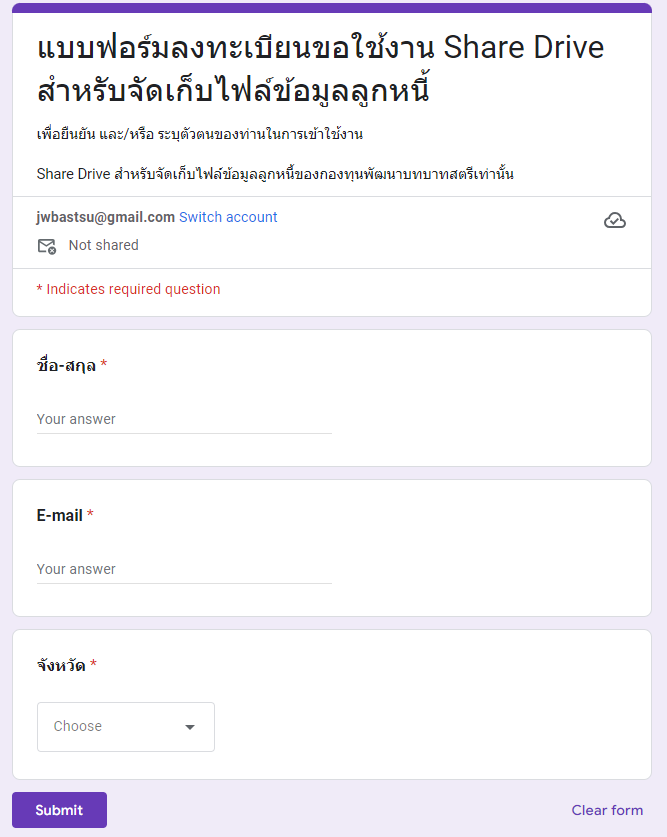 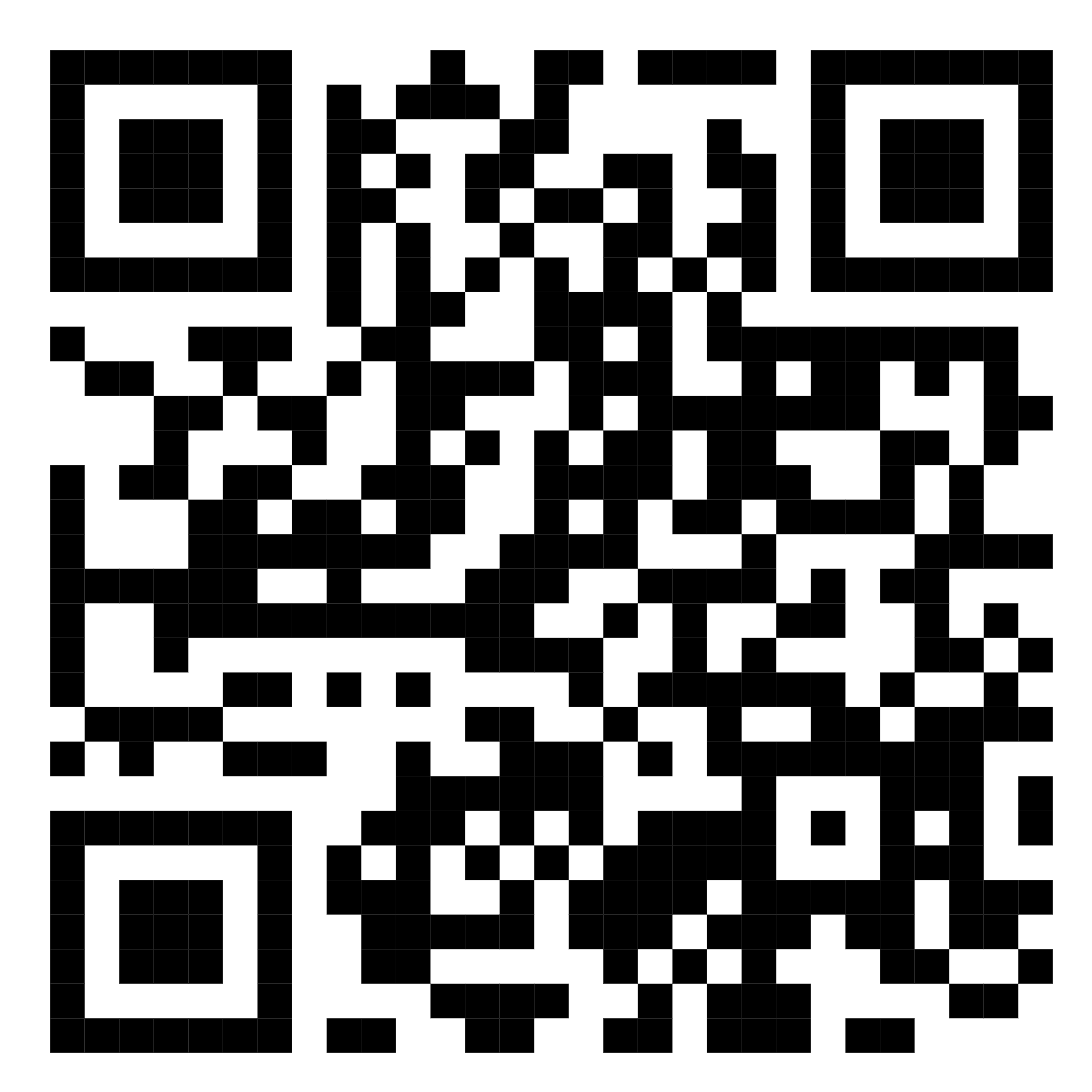 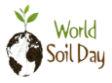 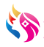 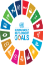 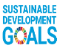 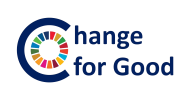 เศรษฐกิจฐานรากมั่นคง ชุมชนเข้มแข็งอย่างยั่งยืน 
ด้วยหลักปรัชญาของเศรษฐกิจพอเพียง
QR Code สำหรับลงทะเบียนขอใช้งาน Share Drive
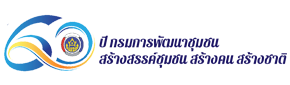 แนวทางการยืนยันข้อมูลความมีอยู่จริงของลูกหนี้ (ต่อ)
ปี กรมการพัฒนาชุมชน
สร้างสรรค์ชุมชน สร้างคน สร้างชาติ
3. การส่งไฟล์เอกสารเข้า Share Drive
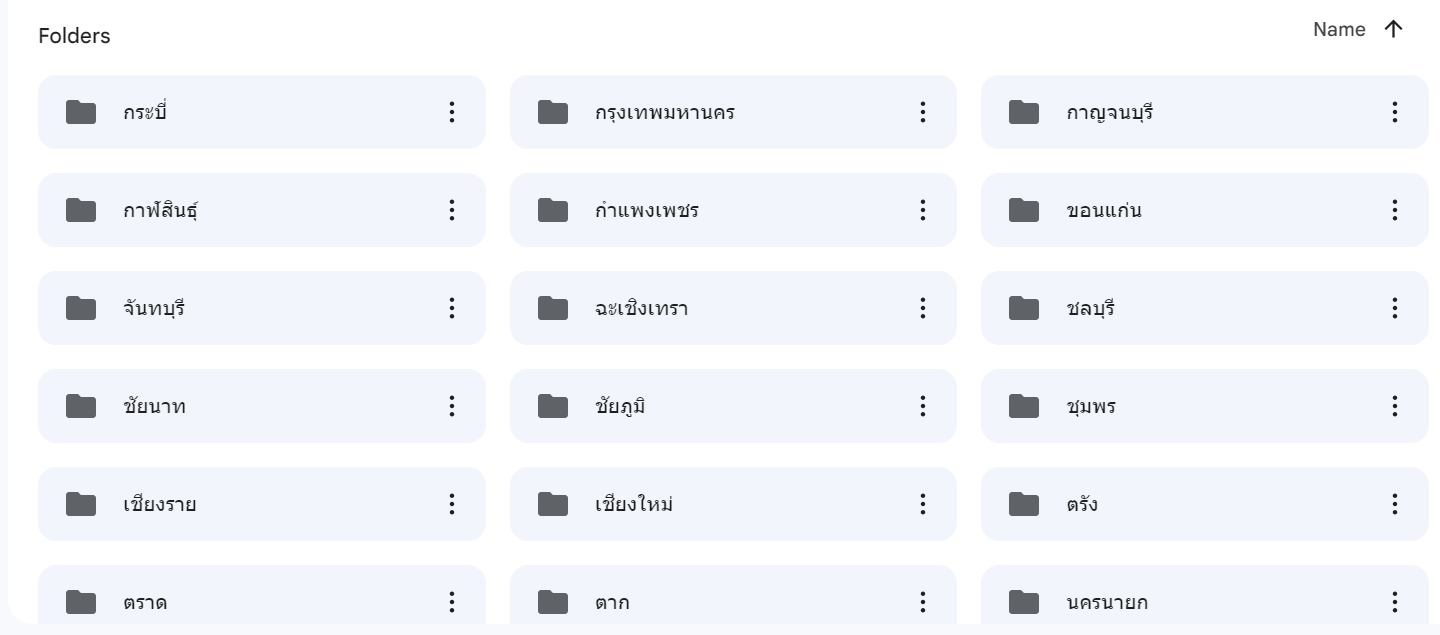 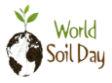 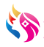 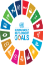 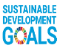 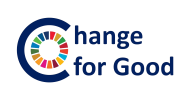 เศรษฐกิจฐานรากมั่นคง ชุมชนเข้มแข็งอย่างยั่งยืน 
ด้วยหลักปรัชญาของเศรษฐกิจพอเพียง
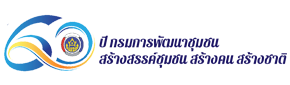 แนวทางการยืนยันข้อมูลความมีอยู่จริงของลูกหนี้ (ต่อ)
ปี กรมการพัฒนาชุมชน
สร้างสรรค์ชุมชน สร้างคน สร้างชาติ
4. การตรวจสอบความถูกต้องและไฟล์สแกนข้อมูลลูกหนี้
4.1 กรณีข้อมูลและไฟล์สแกนถูกต้องครบถ้วน 
	จะแสดงข้อมูลของโครงการนั้นๆ ในระบบโปรแกรมทะเบียนลูกหนี้ใหม่ (LM) 
4.2 กรณีข้อมูลหรือไฟล์สแกนเอกสารไม่ถูกต้อง 
 เจ้าหน้าที่ส่วนกลางจะแจ้งไปยังเจ้าหน้าที่จังหวัดผ่านทาง email 
 เจ้าหน้าที่จังหวัดทำการแก้ไขและส่งกลับ
 เจ้าหน้าที่ส่วนกลางตรวจสอบอีกครั้งก่อนนำเข้าระบบโปรแกรมทะเบียนลูกหนี้ใหม่ (LM)
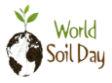 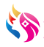 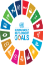 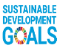 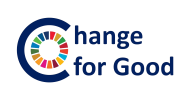 เศรษฐกิจฐานรากมั่นคง ชุมชนเข้มแข็งอย่างยั่งยืน 
ด้วยหลักปรัชญาของเศรษฐกิจพอเพียง
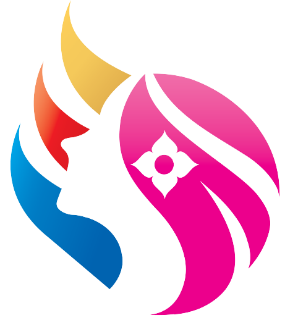 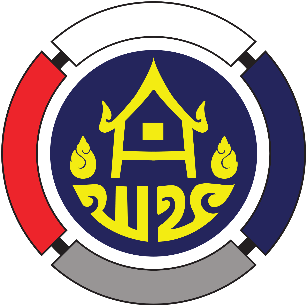 2. การกำหนดข้อมูลผู้ใช้งานระบบบัญชีการเงิน (ERP)                 และโปรแกรมทะเบียนลูกหนี้ (LM)
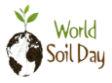 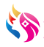 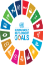 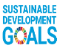 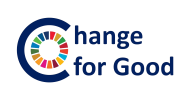 เศรษฐกิจฐานรากมั่นคง ชุมชนเข้มแข็งอย่างยั่งยืน 
ด้วยหลักปรัชญาของเศรษฐกิจพอเพียง
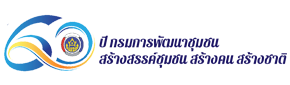 แนวทางการยืนยันข้อมูลความมีอยู่จริงของลูกหนี้ (ต่อ)
ปี กรมการพัฒนาชุมชน
สร้างสรรค์ชุมชน สร้างคน สร้างชาติ
รายละเอียดกำหนดข้อมูลผู้ใช้งาน มีดังนี้
ขั้นตอนการดำเนินการ
1.ส่งแบบฟอร์ม (Google Form) ให้จังหวัด ใส่รายละเอียดของผู้ใช้งาน และอีเมล์สำหรับรับข้อมูลผู้ใช้งาน

2.ส่งข้อมูลให้บริษัทดำเนินการสร้างผู้ใช้งานในระบบ

3.แจ้งรายละเอียดผู้ใช้งานให้จังหวัด ผ่านอีเมล์

กรณีมีการเปลี่ยนแปลงผู้ใช้งาน ให้จังหวัดแจ้งมาทางผู้ดูแลระบบส่วนกลาง
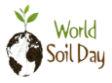 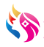 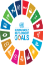 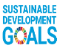 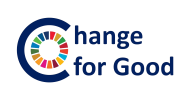 เศรษฐกิจฐานรากมั่นคง ชุมชนเข้มแข็งอย่างยั่งยืน 
ด้วยหลักปรัชญาของเศรษฐกิจพอเพียง
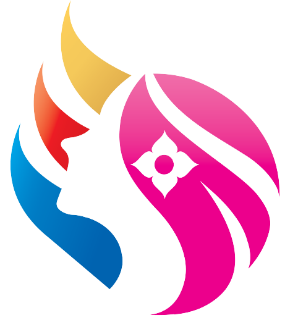 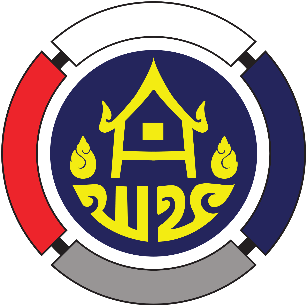 3.การบันทึกข้อมูลบัญชีการเงิน ปีงบประมาณ 2566 ในระบบบัญชีการเงิน (ERP)
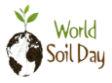 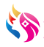 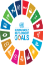 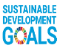 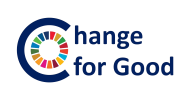 เศรษฐกิจฐานรากมั่นคง ชุมชนเข้มแข็งอย่างยั่งยืน 
ด้วยหลักปรัชญาของเศรษฐกิจพอเพียง
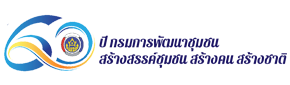 แนวทางการยืนยันข้อมูลความมีอยู่จริงของลูกหนี้ (ต่อ)
ปี กรมการพัฒนาชุมชน
สร้างสรรค์ชุมชน สร้างคน สร้างชาติ
เพื่อเป็นข้อมูลประกอบในการออกรายงานงบการเงินจากระบบบัญชีการเงิน (ERP)
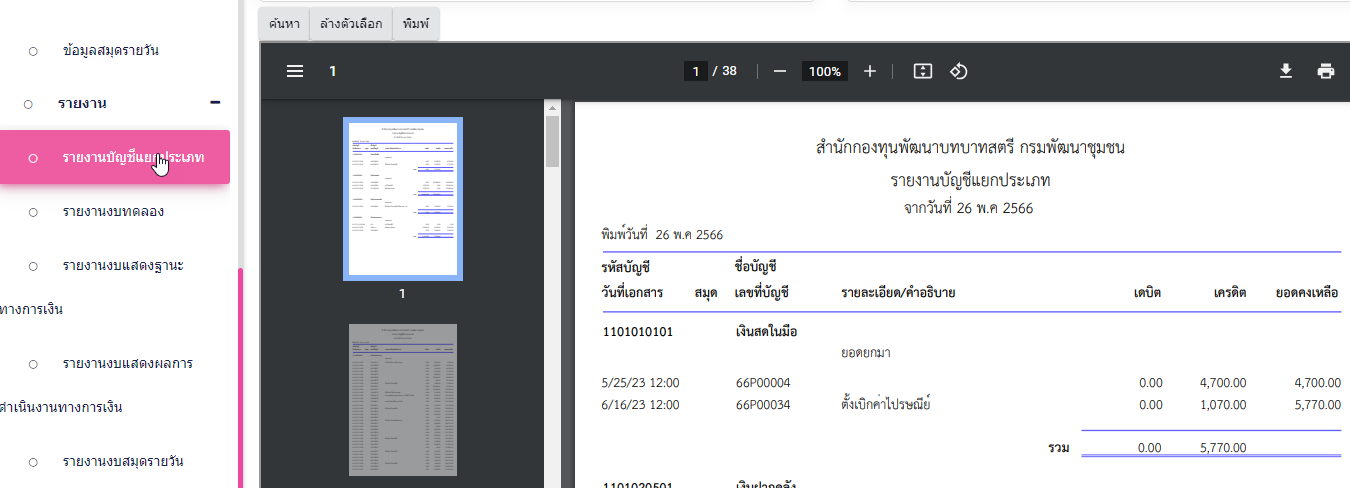 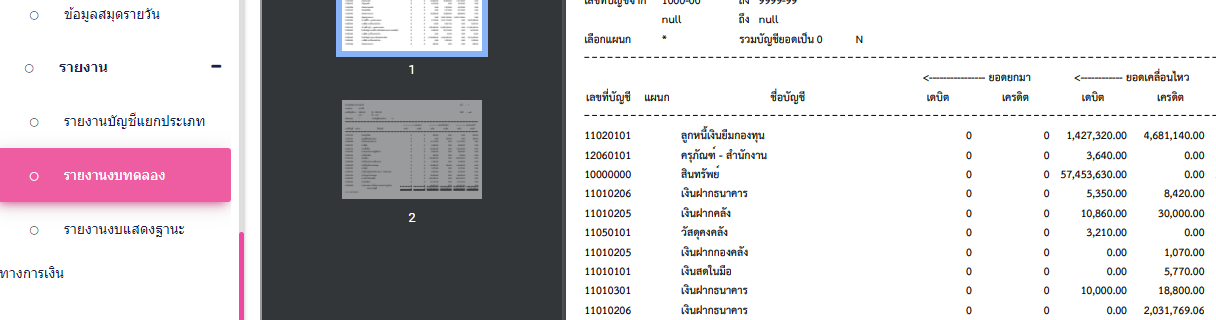 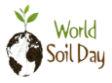 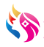 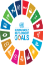 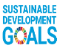 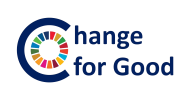 เศรษฐกิจฐานรากมั่นคง ชุมชนเข้มแข็งอย่างยั่งยืน 
ด้วยหลักปรัชญาของเศรษฐกิจพอเพียง
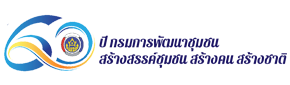 แนวทางการยืนยันข้อมูลความมีอยู่จริงของลูกหนี้ (ต่อ)
ปี กรมการพัฒนาชุมชน
สร้างสรรค์ชุมชน สร้างคน สร้างชาติ
ขั้นตอนการดำเนินการ
1.ส่วนกลางแจ้งแนวทางการบันทึกข้อมูลในระบบบัญชีการเงิน (ERP)

2.จังหวัดดำเนินการบันทึกข้อมูลในระบบบัญชีการเงิน (ERP) โดยเป็นข้อมูลในปีงบประมาณ 2566 (ตุลาคม-กันยายน)   

3.สรุปผลการออกรายงานประกอบงบการเงิน
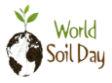 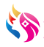 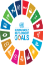 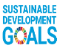 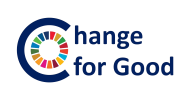 เศรษฐกิจฐานรากมั่นคง ชุมชนเข้มแข็งอย่างยั่งยืน 
ด้วยหลักปรัชญาของเศรษฐกิจพอเพียง
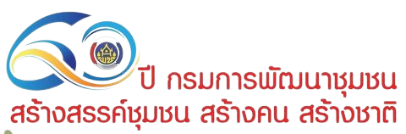 60 ปี กรมการพัฒนาชุมชน
สร้างสรรค์ชุมชน สร้างคน สร้างชาติ
ระเบียบวาระที่ 5 เรื่อง อื่นๆ
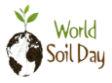 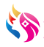 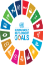 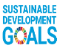 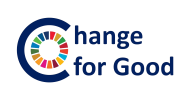 เศรษฐกิจฐานรากมั่นคง ชุมชนเข้มแข็งอย่างยั่งยืน 
ด้วยหลักปรัชญาของเศรษฐกิจพอเพียง
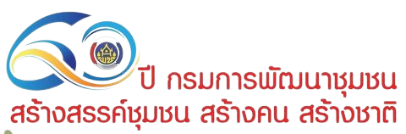 60 ปี กรมการพัฒนาชุมชน
สร้างสรรค์ชุมชน สร้างคน สร้างชาติ
ขอขอบคุณ
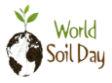 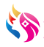 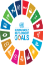 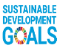 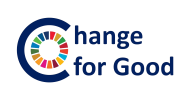 เศรษฐกิจฐานรากมั่นคง ชุมชนเข้มแข็งอย่างยั่งยืน 
ด้วยหลักปรัชญาของเศรษฐกิจพอเพียง